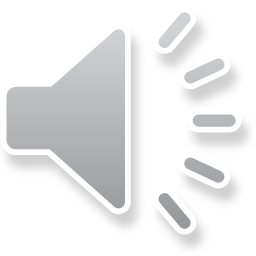 СКАЗКА – 
РАЗУМ  НАРОДА, 
МУДРОСТИ УРОК.
КРИТЕРИИ    ВЫРАЗИТЕЛЬНОГОЧТЕНИЯ
ИНТОНАЦИЯ
 ТЕМП
 ЛОГИЧЕСКОЕ УДАРЕНИЕ
БУДЕМ ЗНАТЬ…БУДЕМ УМЕТЬ…
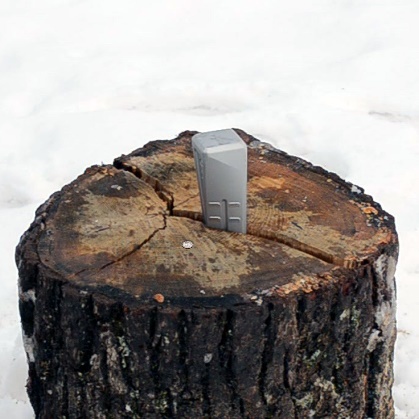 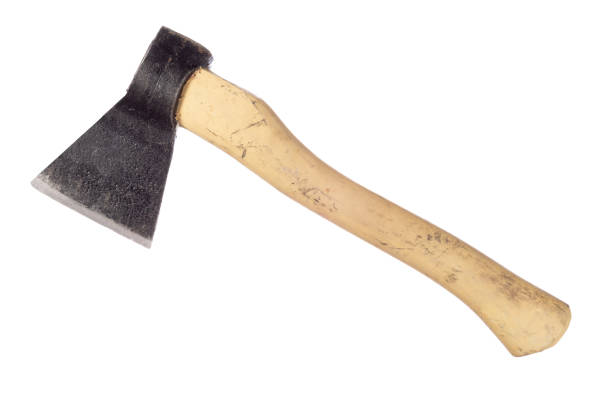 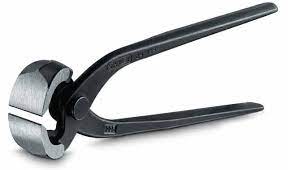 КРИТЕРИИ ОЦЕНИВАНИЯ ПЕРЕСКАЗА
ДОСТОВЕРНОСТЬ
 ПОСЛЕДОВАТЕЛЬНОСТЬ
 ПРАВИЛЬОСТЬ РЕЧИ
 ВЫРАЗИТЕЛЬТНОСТЬ
КЛЮЧ  ДЛЯ   ПРОВЕРКИ
2 1 1 2